ENADE 2016
Tutorial de criação de senha para resposta ao Questionário do Estudante
Passo 1: Acessar http://enadeies.inep.gov.br/enadeIes/ e clicar em PRIMEIRO ACESSO
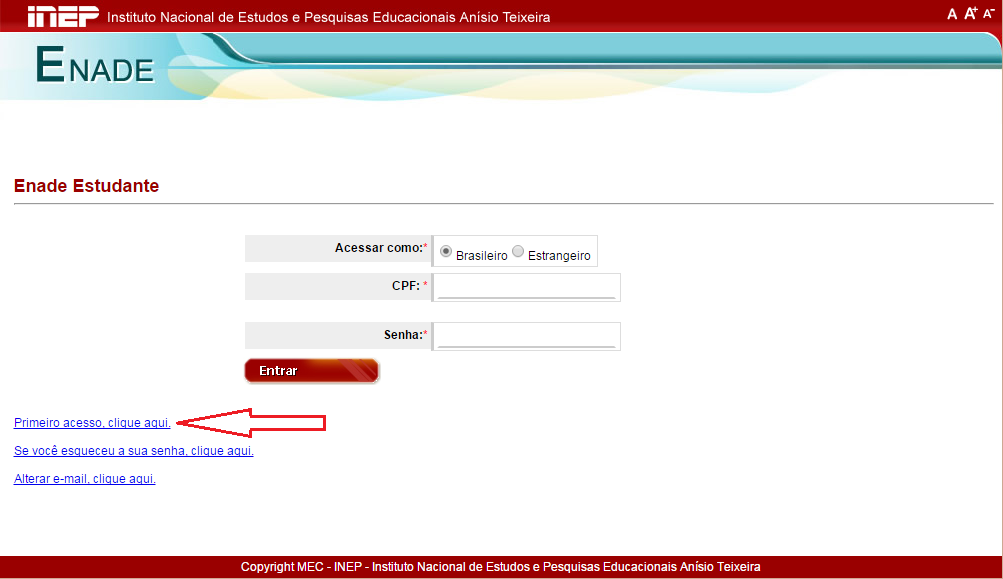 Passo 2: na tela que se abrirá, informar os caracteres solicitados e clicar em CONFIRMAR
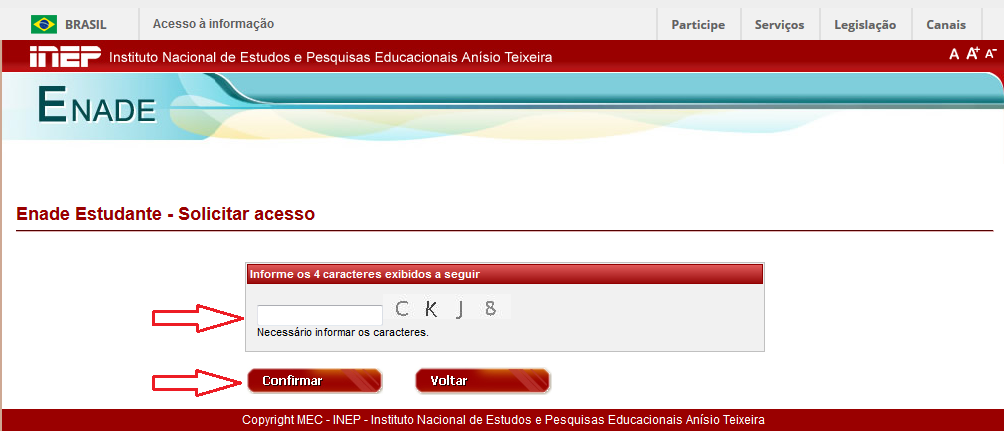 Passo 3: em seguida, informar CPF, informar e confirmar um e-mail e clicar em cadastrar
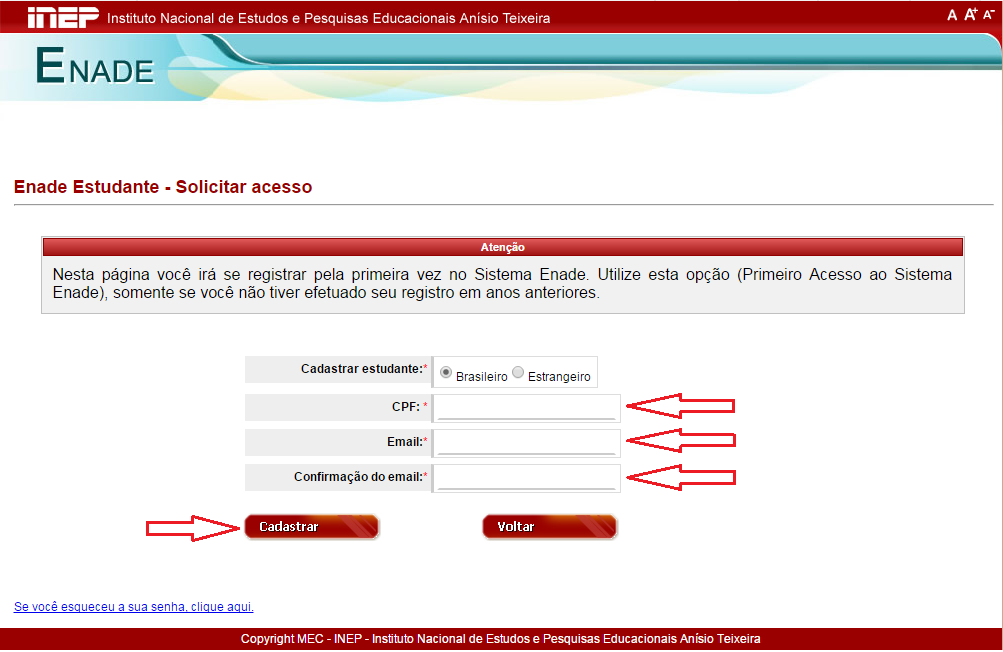 O Sistema ENADE enviará automaticamente para o e-mail cadastrado um link para criação de senha de acesso
Acessar  novamente http://enadeies.inep.gov.br/enadeIes/, clicar em ESTUDANTE, informar o CPF, a senha cadastrada e clicar em ENTRAR